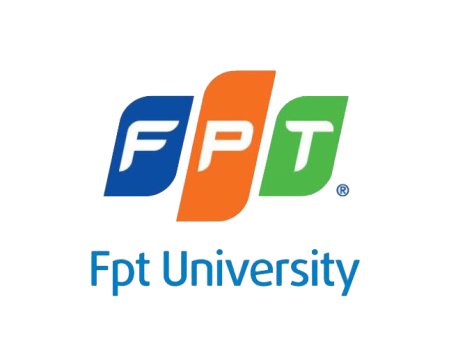 VietnamLocation
Capstone Project
Supervisor : Nguyễn Văn Hiển
Students :
Nguyễn Thế Vũ 
Nguyễn Quang Trung
Nguyễn Thị Thùy Linh
Nguyễn Xuân Thời
Trần Thế Công
Contents
Introduction
Project Management Plan
Requirement Specifications
Design Description
Test Documentation
Summary
Introduction
Background
Literature Review
Our Proposal
Products
Background
Smartphones spark mobile Internet boom in Vietnam
Literature review
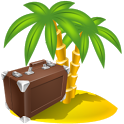 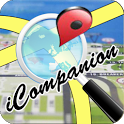 ICOMPANION
DU LỊCH ViỆT
User can’t share the places .
User can’t create favorite place list.
Just share only entertainment places.
Can’t search and scan base interests, distance
Our Proposal
Products
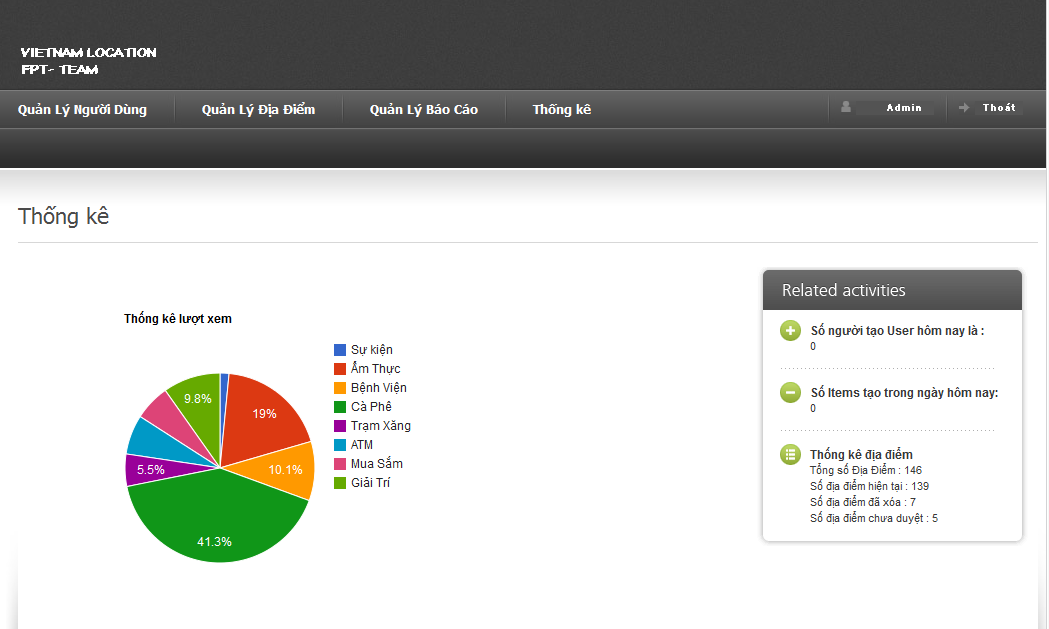 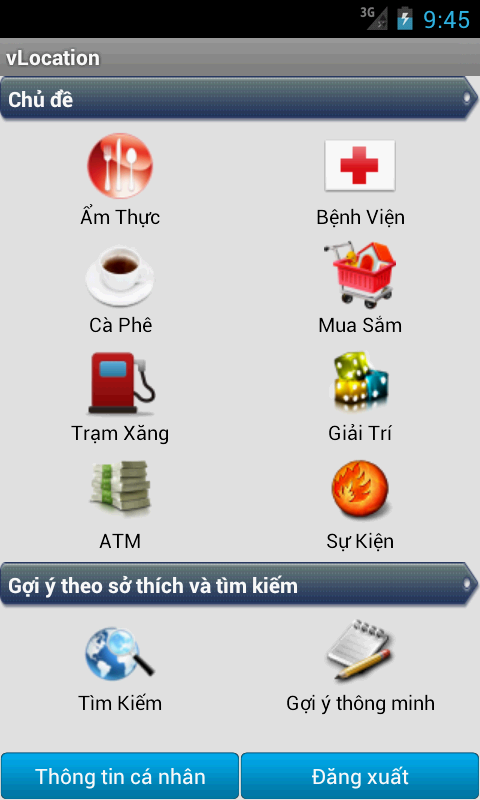 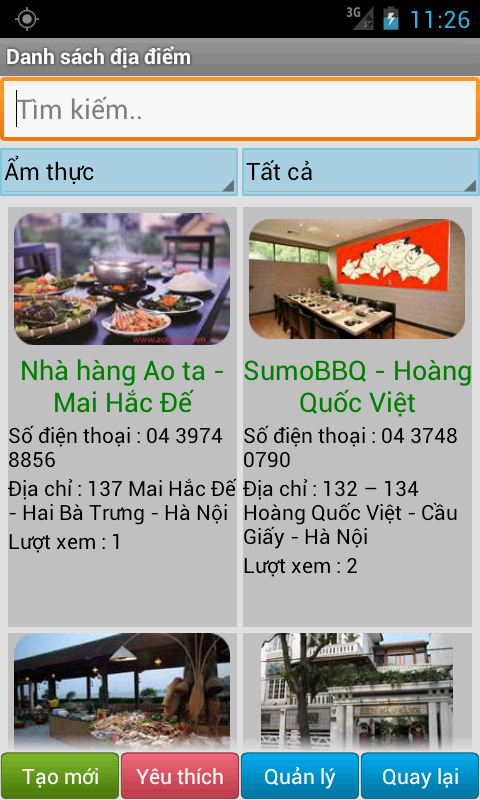 Admin page
Application
Project Management Plan
The proposed system
Development Environment
Process
Project organization
Project Planning
The proposed system
Social place network.
User can create / share the place onto network
User can search place by categories and scan place by distance.
Users can contribution by comment, like, report other places onto network
Process
For the development process, we will use our self process. It based on Scum model with some modifies.
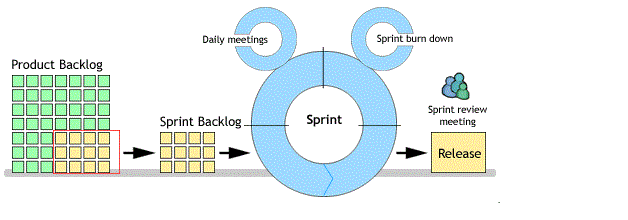 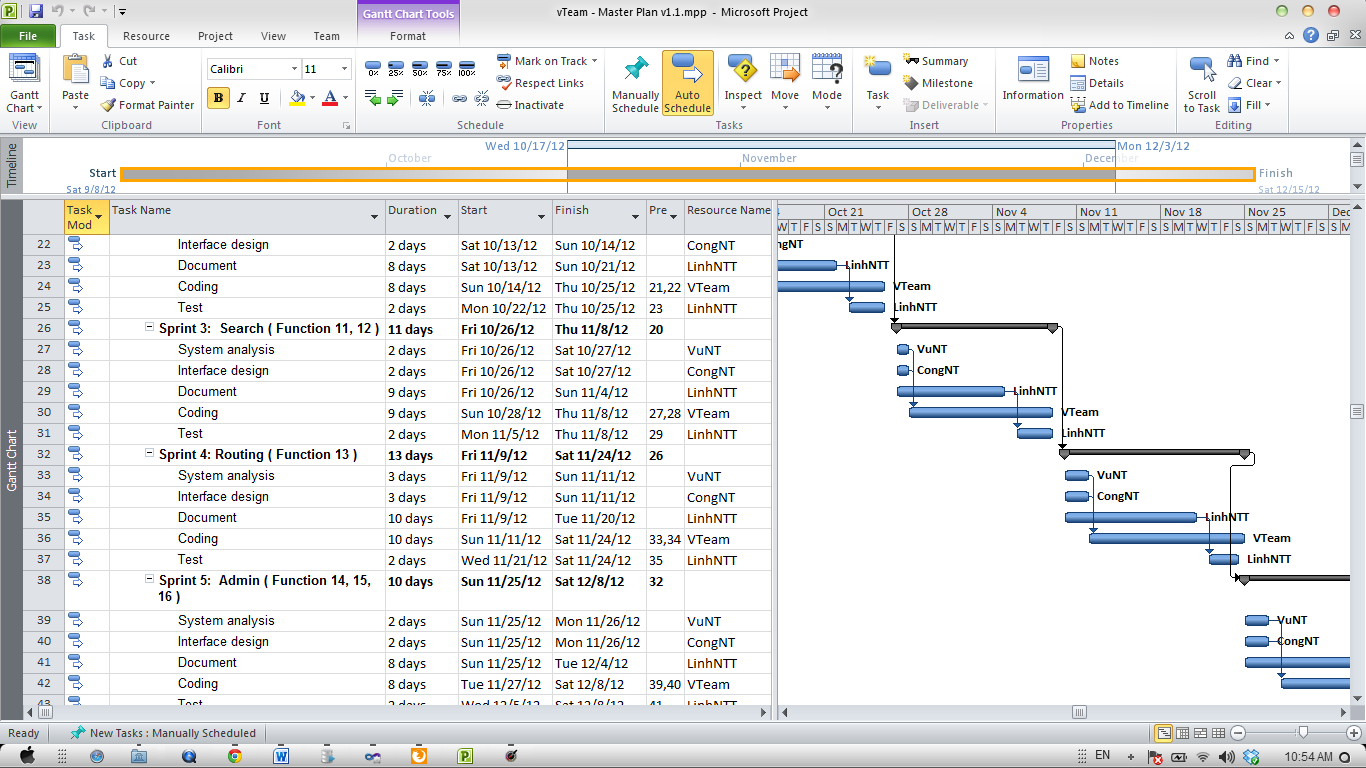 Project Planning
Project organization
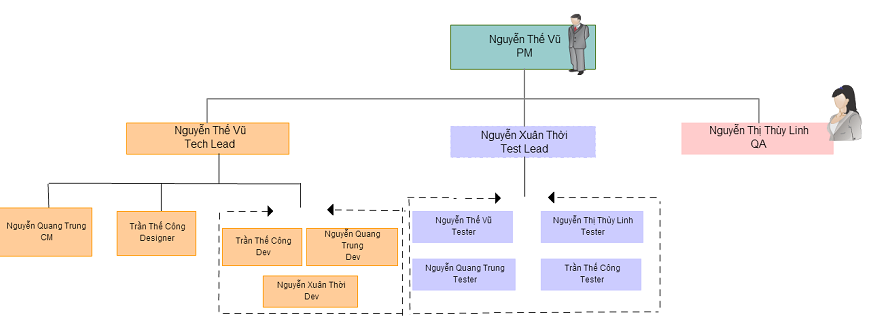 Requirement Specifications
User Requirements
System Requirements
Non-functional requirements*
User requirements
User
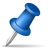 Administration
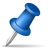 Roles
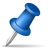 Comments
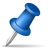 Places
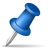 Search
SHARING PLACE AND MANAGE PLACE
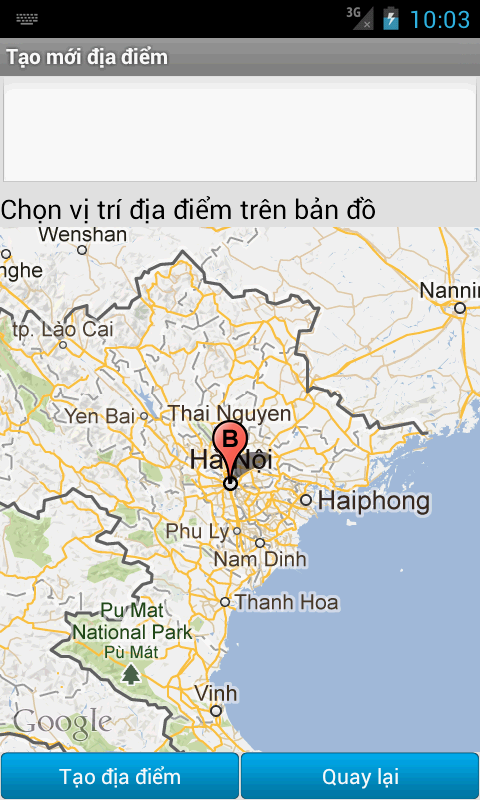 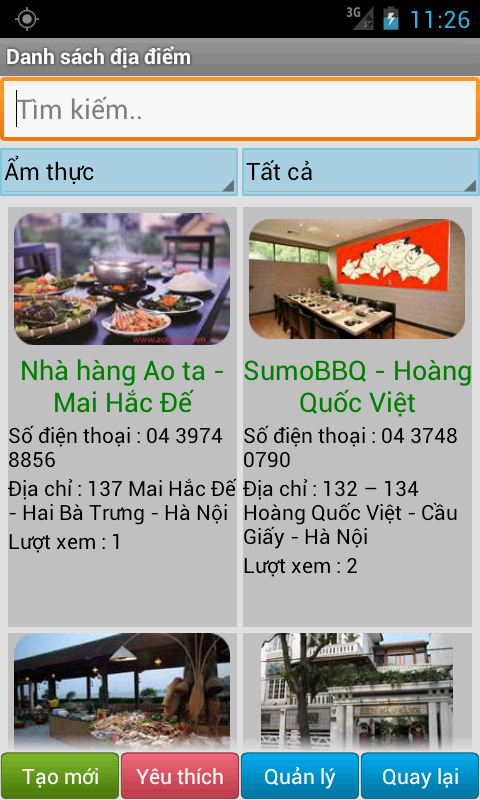 VIEW DETAIL PLACE SHOW MAPVIEW PLACE
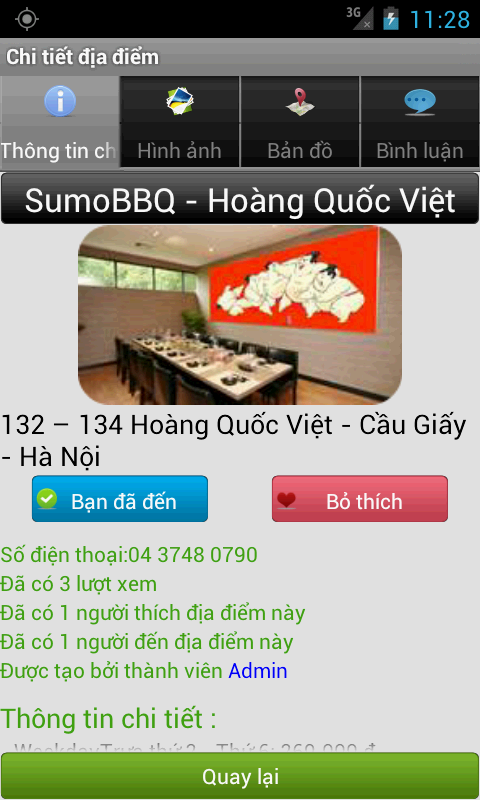 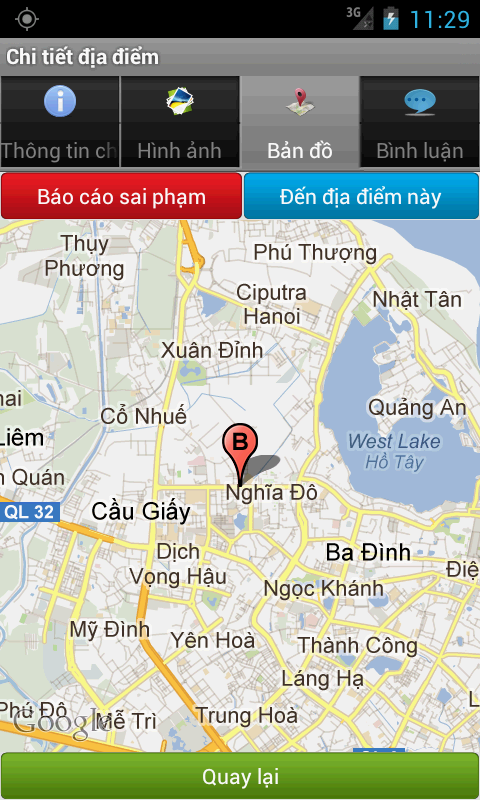 SCAN AND SEARCH PLACE
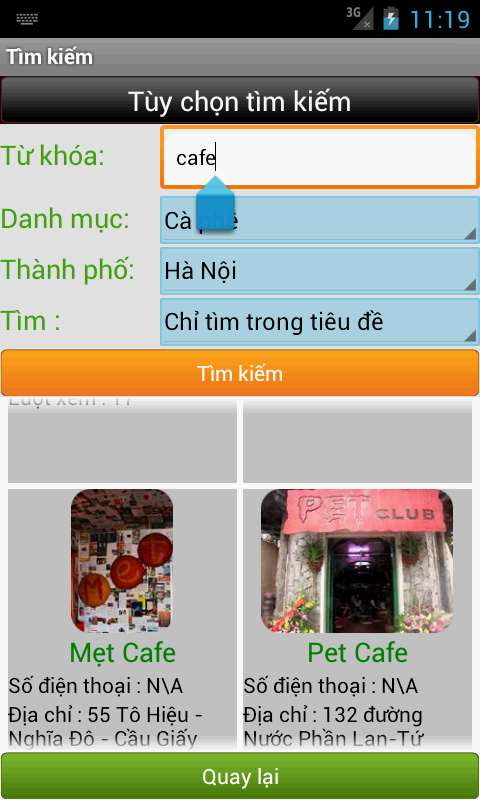 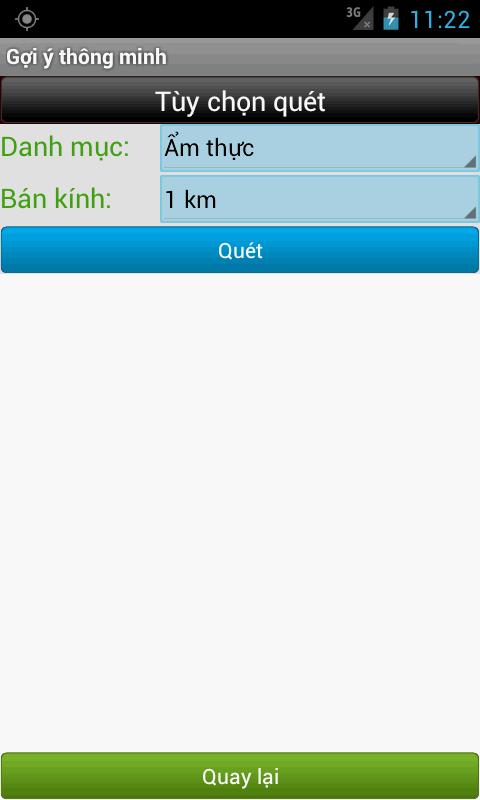 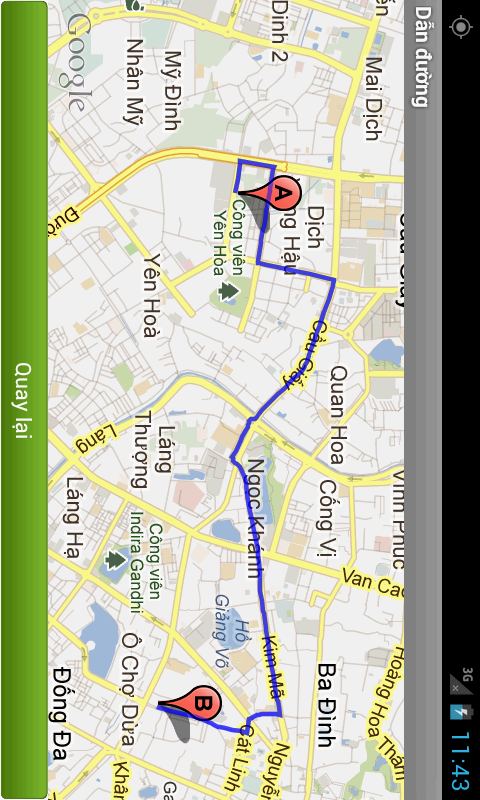 ROUTING
Nonfunctional Requirement
Software Design Description
Architectural design
Detailed design
Database design
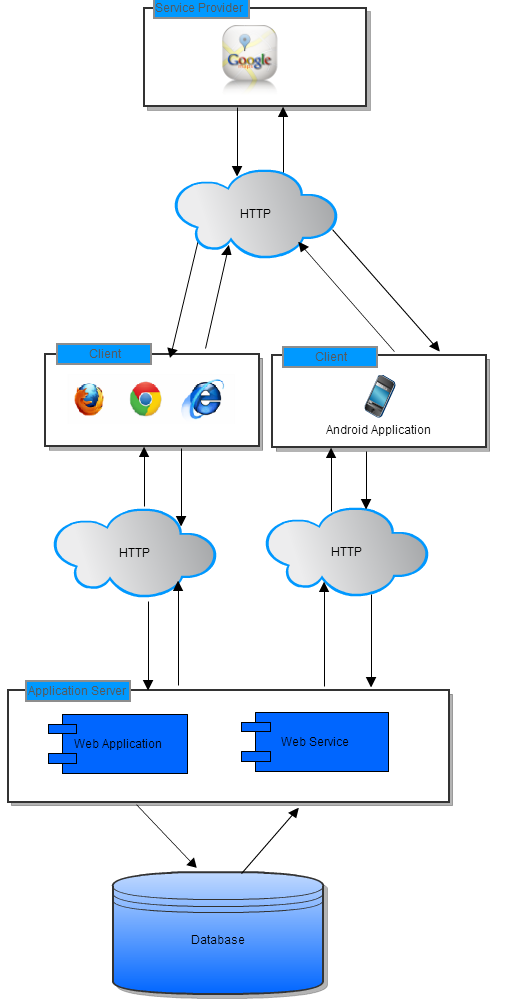 Architectural design: Overall Design
Detailed design
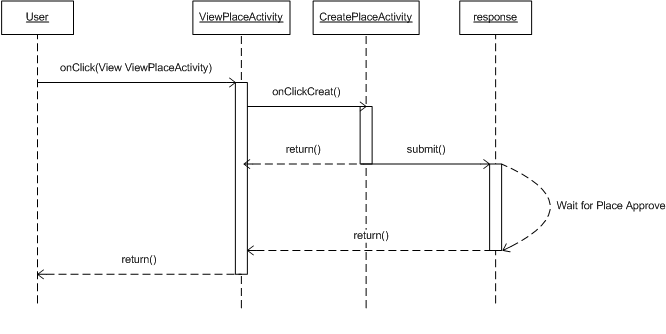 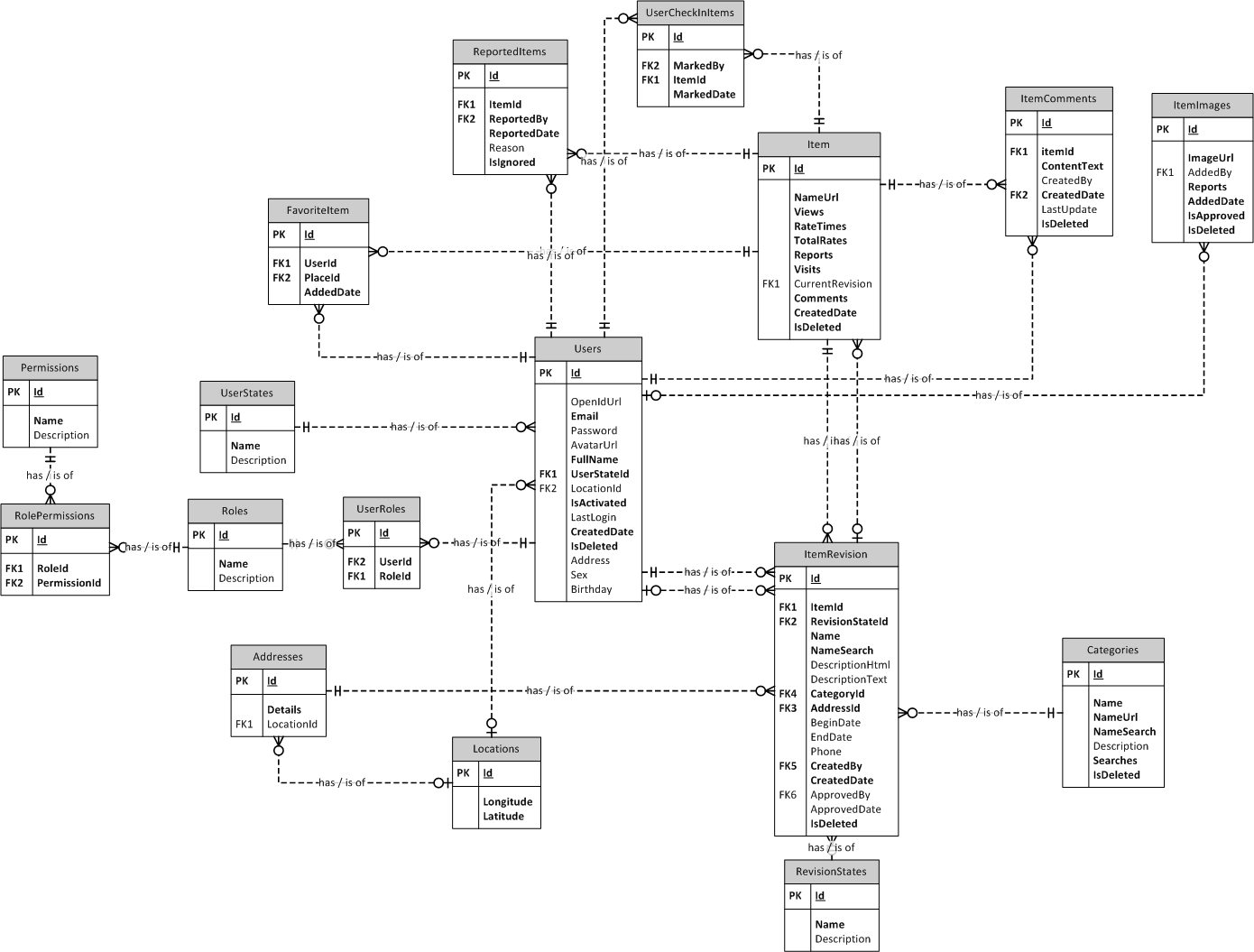 Database design
Software Test Documentation
Include:
Features to be tested
Features not to be tested
Test case
Check list
Test result
Number of test cases: 295
Number of passed cases: 295
Number of failed cases: 0
Number of not tested cases: 0
Summary
Capstone Project: completed (in next 30’ )
Product: deployed to 
Future:
Continue developing
Invest in this product (anyone interested?)
Demo
Q&A
Thank You!!!